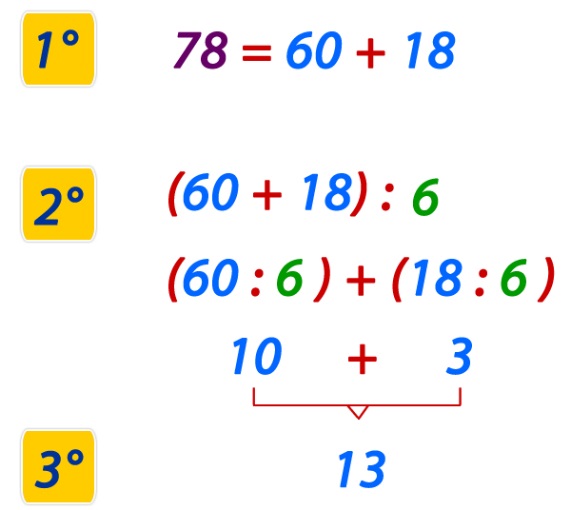 PROBLEMAS MULTIPLICATIVOS
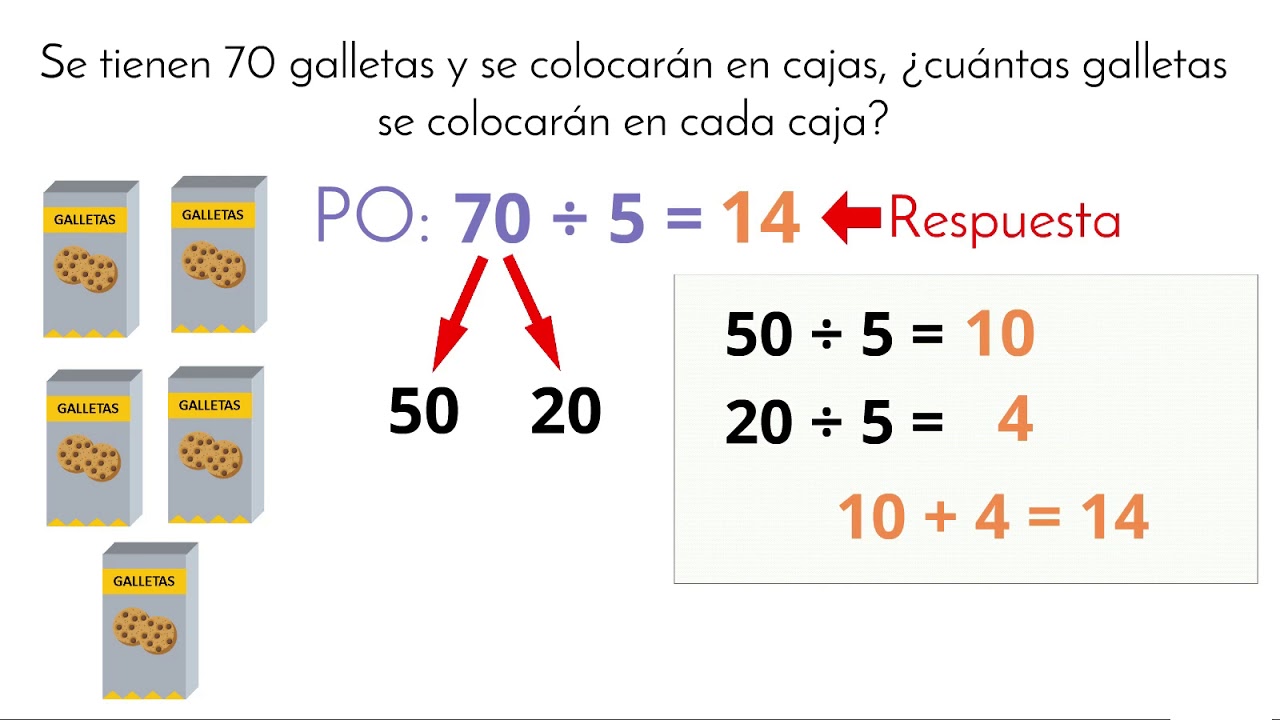 DIVISIÓN
Profesor: Carlos Castro Díaz
Problemas multiplicativos
¿Qué aprendimos en la clase anterior?
97 :  6 =
El cocientes parcial,  se calcula buscando que número multiplicado por 6 nos da 60.
10
60
El 97 se descompone en
función de los múltiplos de 6
36
6
Qué número multiplicado por 6 nos da 36.
1
16
Suma de los cocientes parciales. Resultado o cociente
Resto
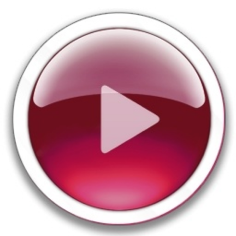 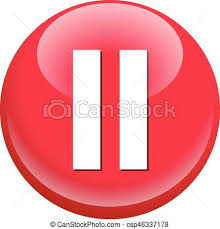 ¡Ahora resuelve!
97 :  7 =
79 :  5 =
76 :  8 =
67 :  6 =
10
10
9
70
10
50
72
60
21
25
6
4
3
5
1
1
13
6
15
9
11
4
Problemas multiplicativos
Resolver problemas multiplicativos que impliquen divisiones, usando como técnica de resolución, la descomposición de dividendo en forma eficiente.
Un trabajo ordenado y metódico te ayudará a comprender.
Problemas multiplicativos
Problema 1
Kiara es la presidenta del Quinto año A y para el día del niño ha organizado la entrega de bolsas con chocolates. Tiene que preparar 30 bolsas. Ella sabe que debe colocar 7 chocolates en cada bolsa. Si el curso compró 16 bolsas con 12 chocolates en cada una de ellas. ¿Podrá completar las 30 bolsas? ¿Por qué?
Paso 1
Total, de elementos
N° de elementos en cada grupo
N° de grupos
¿?
16
12
•
=
¿Qué es lo primero que debemos determinar?
N° de chocolates en cada bolsa.
Total de chocolates
¿Con qué operación resuelve esta parte del problema?
Bolsas
¿Qué estamos buscando en esta parte del problema?
Problemas multiplicativos
Técnica de resolución.
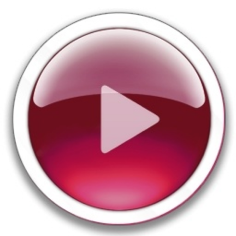 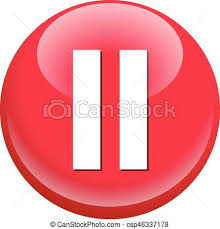 16 •  12 =
2
10
100
120
10
Chocolates en 10 bolsas
20
Bolsas
+
72
60
12
6
Chocolates en 6 bolsas
Bolsas
+
+
192
Total, de chocolates.
En total hay 192 chocolates.
Problemas multiplicativos
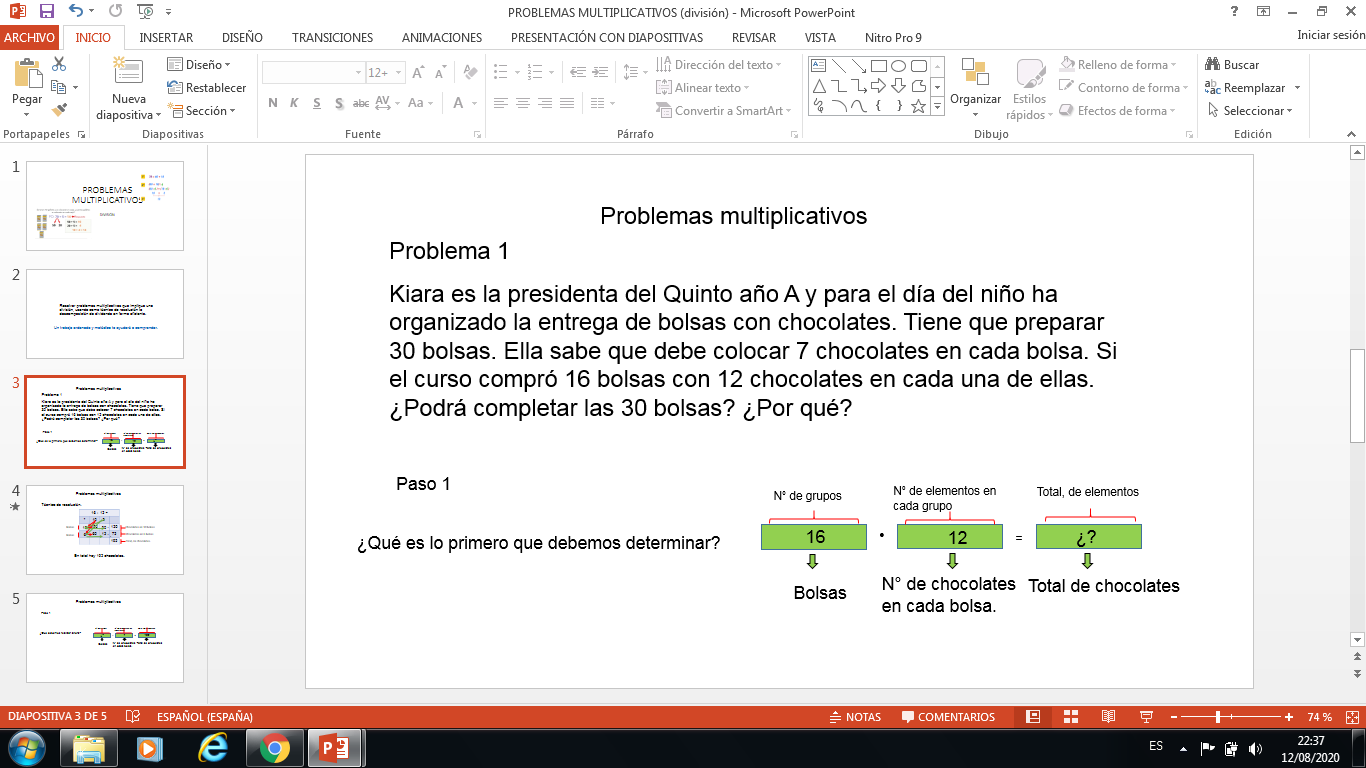 Recordemos en problema 1
Paso 2
¿Qué apoyo gráfico nos puede orientar para determinar la operación?
Total, de elementos
N° de elementos en cada grupo
N° de grupos
192
¿?
7
•
=
¿Con qué operación resuelve esta parte del problema?
N° de chocolates en cada bolsa.
Total de chocolates
Bolsas
¿Qué estamos buscando en esta parte del problema?
Problemas multiplicativos
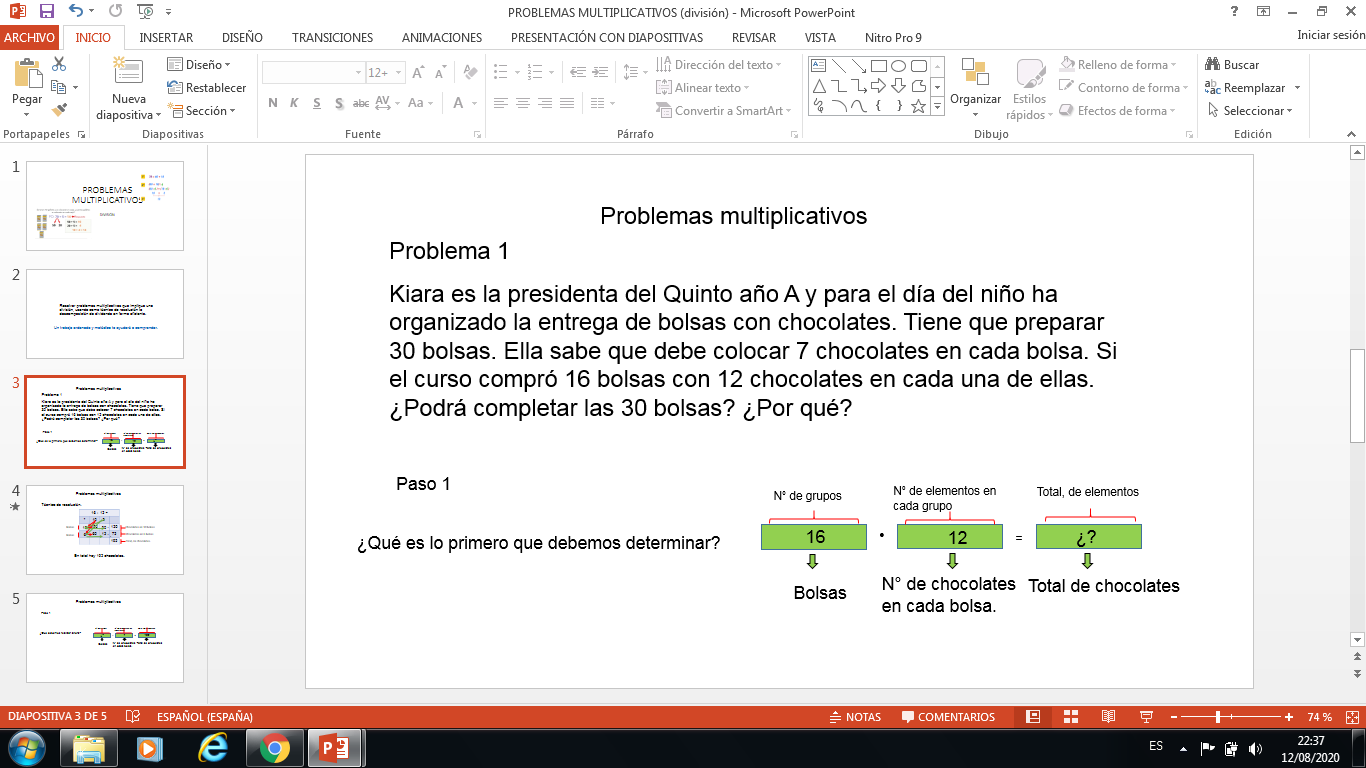 Recordemos en problema 1
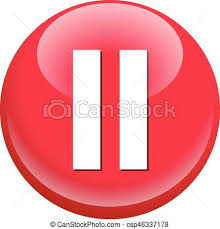 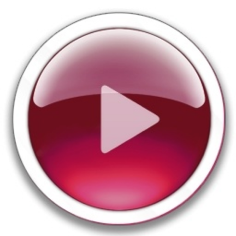 Técnica de resolución.
:
192
=
7
:
20
140
7
20 Bolsas para 140 chocolates
Chocolates
:
49
7
7
Chocolates
7 Bolsas para 49 chocolates
+
3
27
Total de bolsas.
Chocolates que sobran
No podrá completar las 30 bolsas, porque con 192 chocolates le alcanza para 27 bolsas y le sobran 3 chocolates.
Problemas multiplicativos
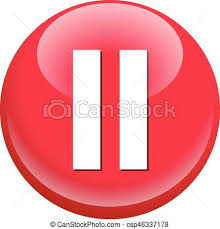 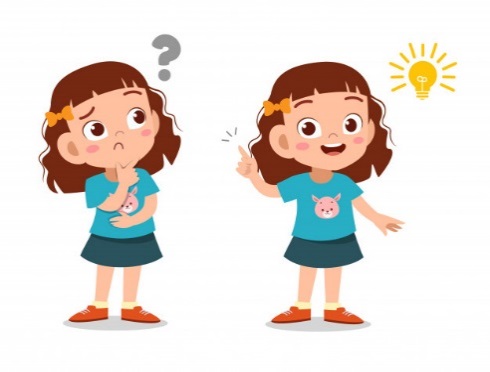 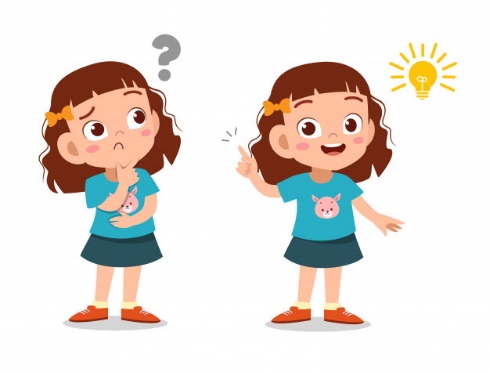 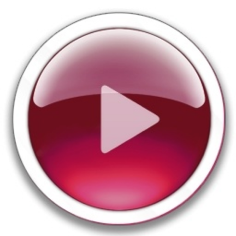 ¡Ahora resuelve!
846 :  5 =
579 :  9 =
783 :  8 =
267 :  6 =
100
60
90
720
500
40
540
240
300
36
7
24
60
4
56
4
+
+
+
45
9
64
7
97
3
3
44
169
1